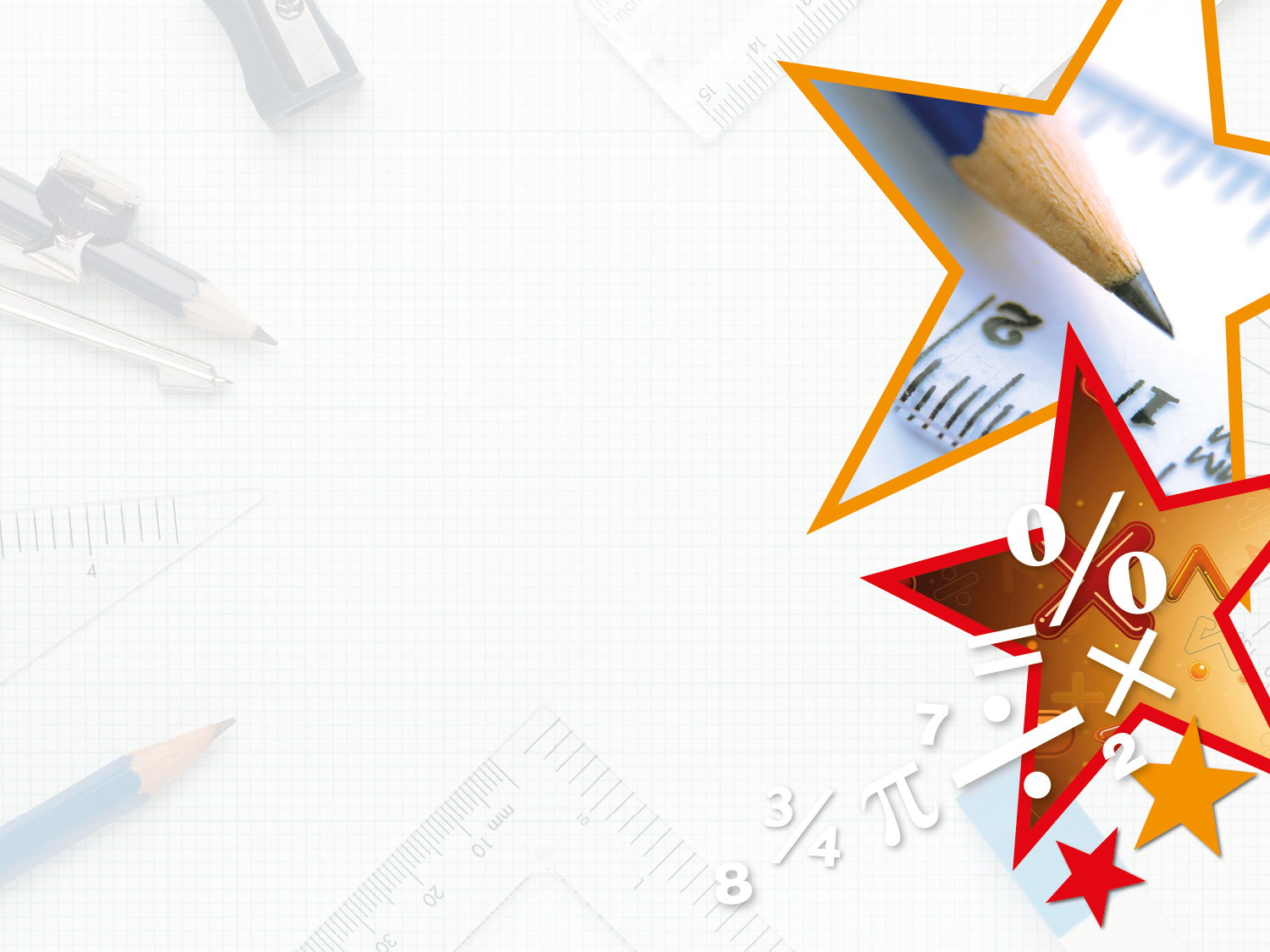 Year 1/2 – Autumn Block 1 – Place Value

Step 1 

Year 1: Count and Write Numbers to 20

Year 2: Count Objects to 100
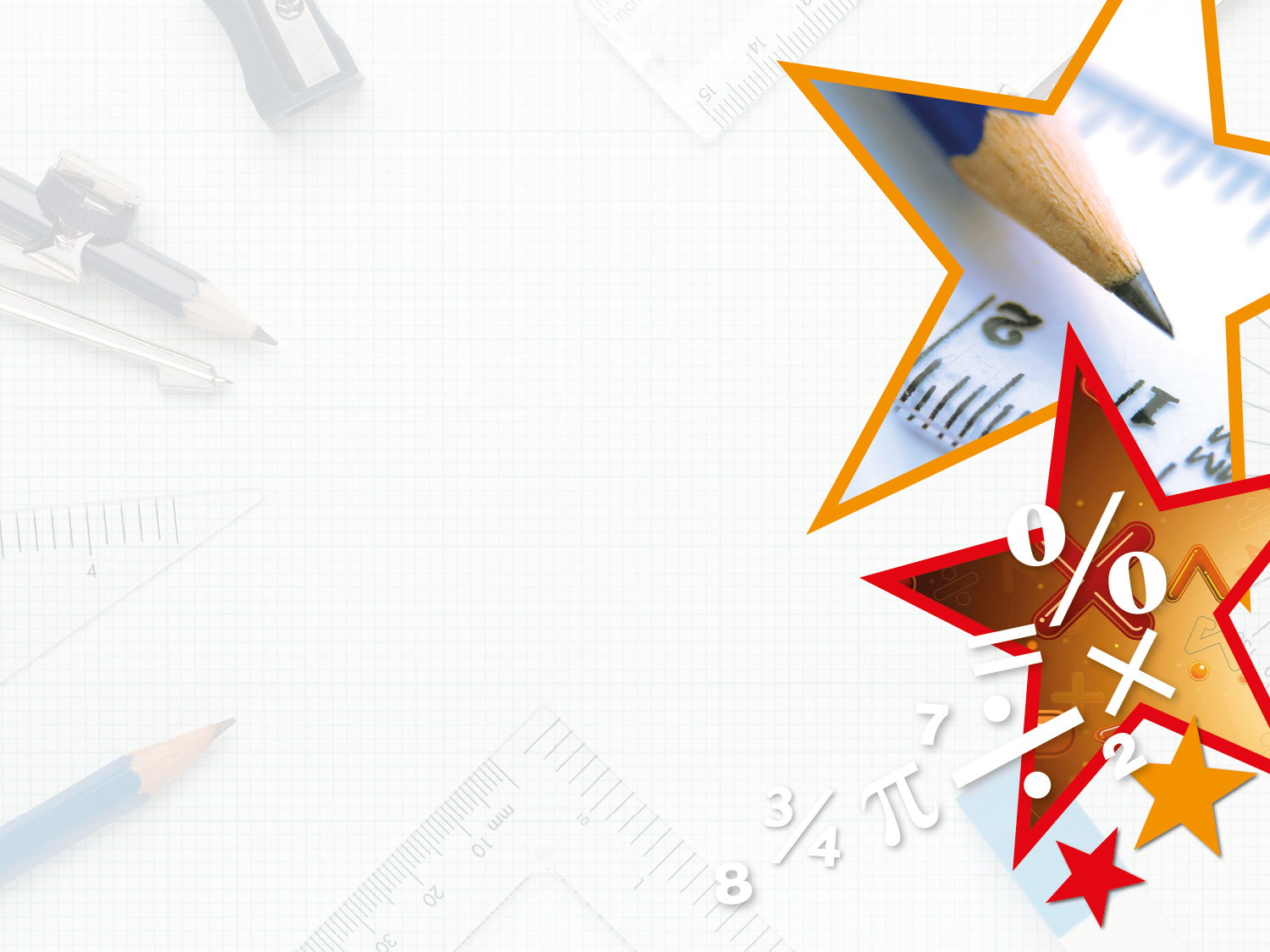 Introduction

Match the number to the objects or word.
7
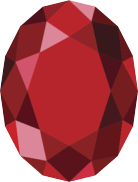 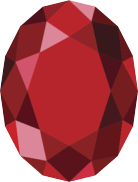 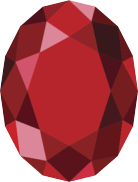 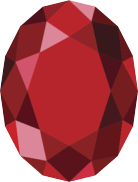 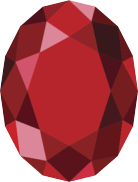 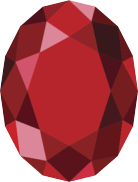 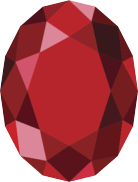 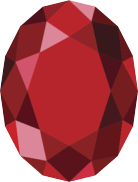 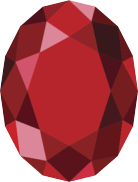 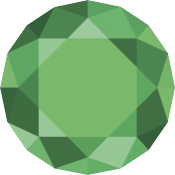 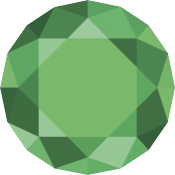 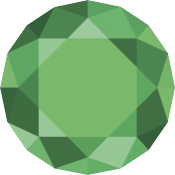 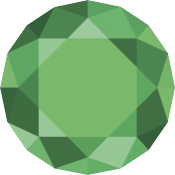 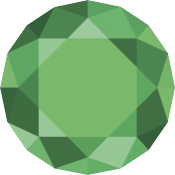 10
seven
5
six
9
ten
6
Y1
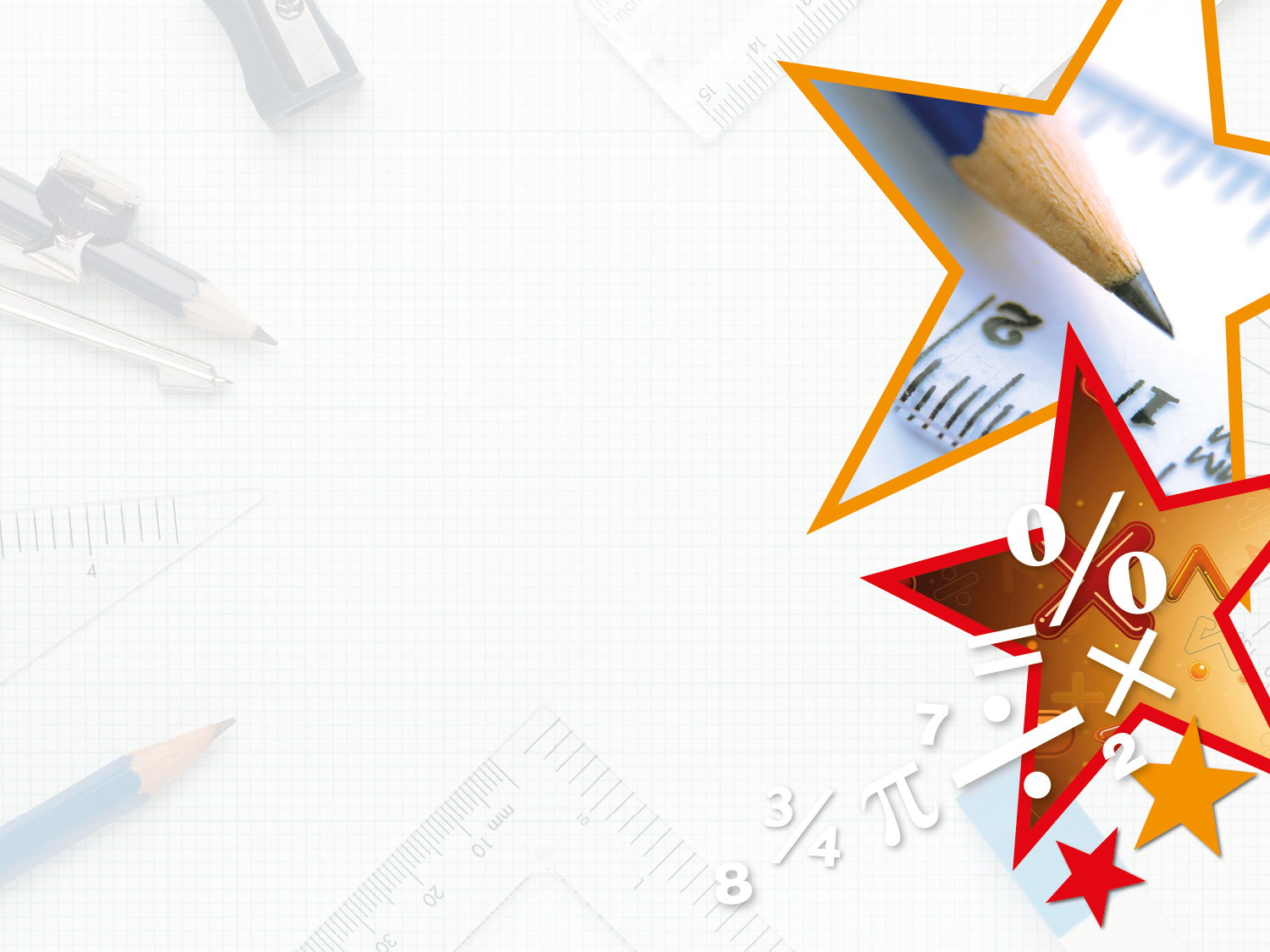 Introduction

Match the number to the objects or word.
7
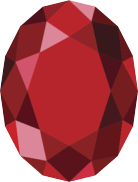 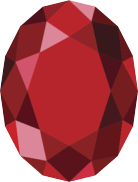 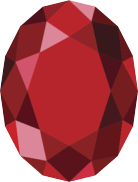 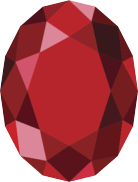 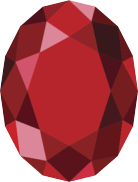 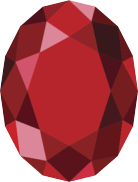 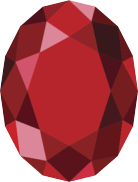 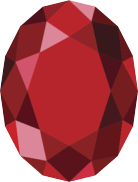 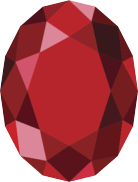 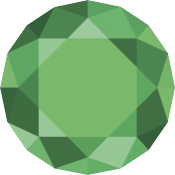 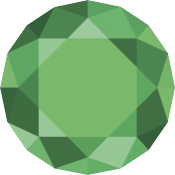 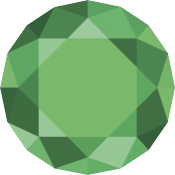 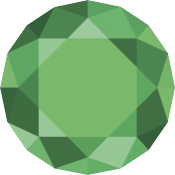 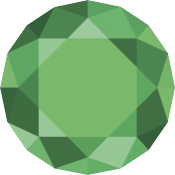 10
seven
5
six
9
ten
6
Y1
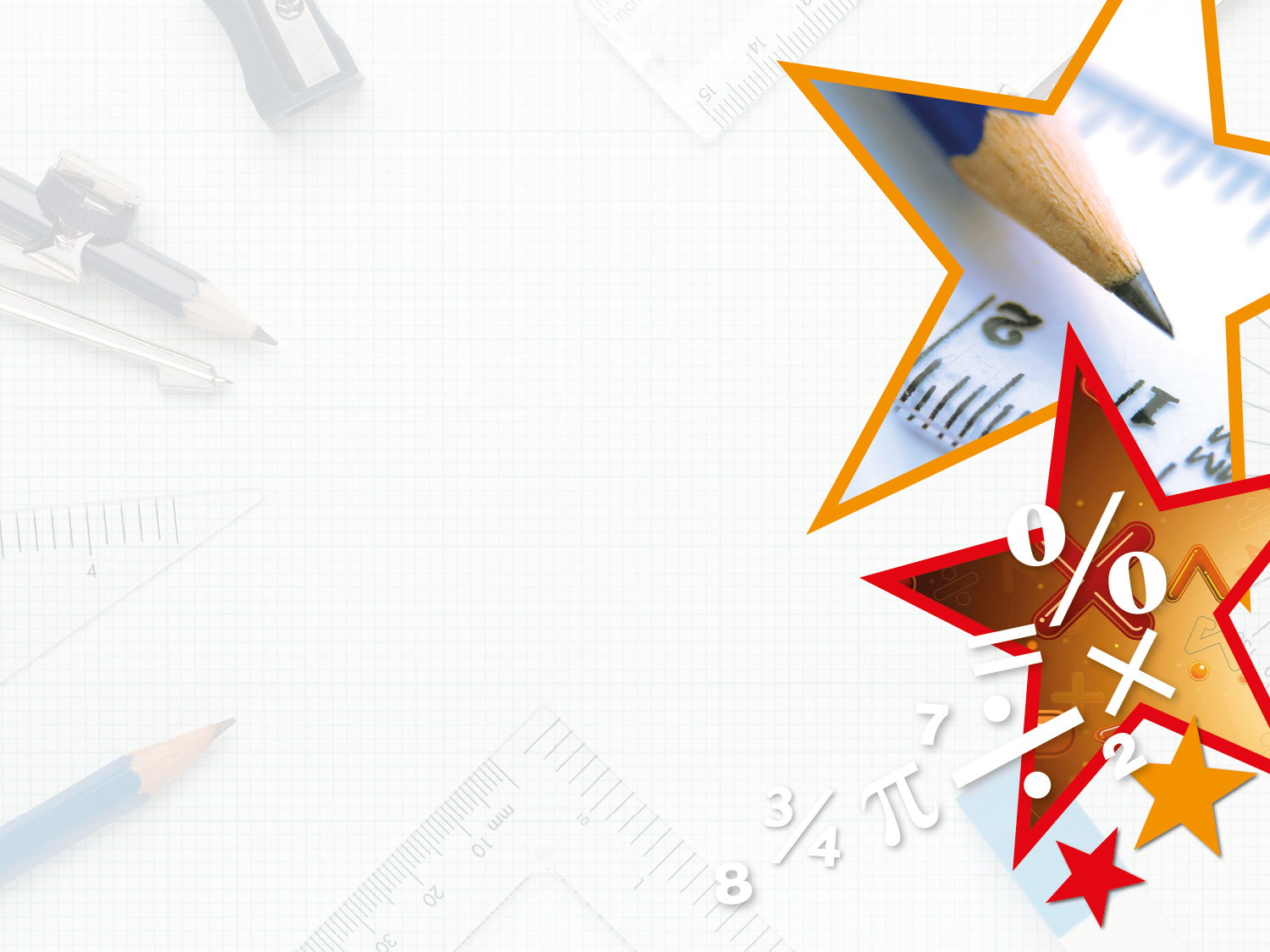 Introduction

Identify the missing numbers in each row.
Y2
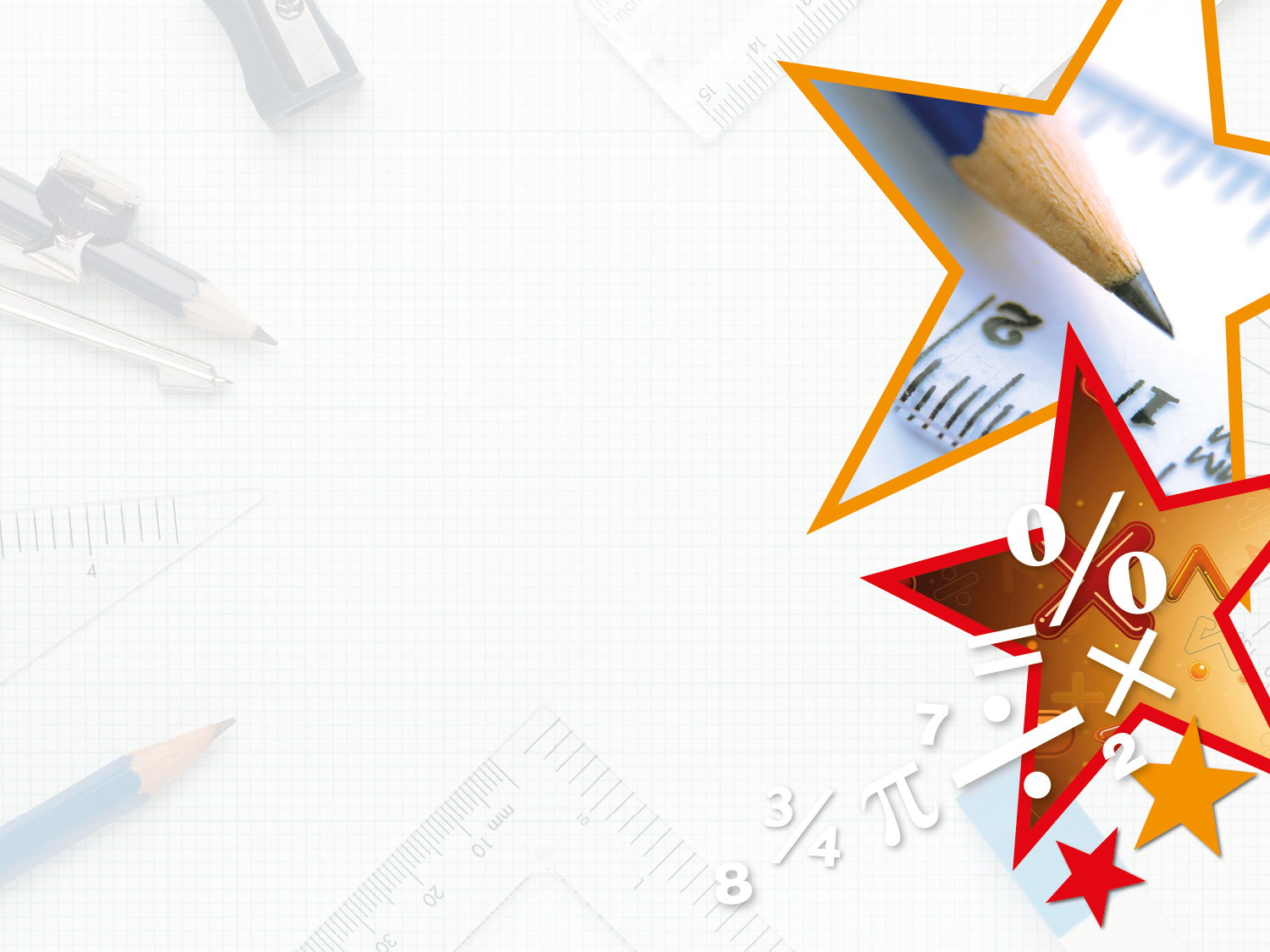 Introduction

Identify the missing numbers in each row.
Y2
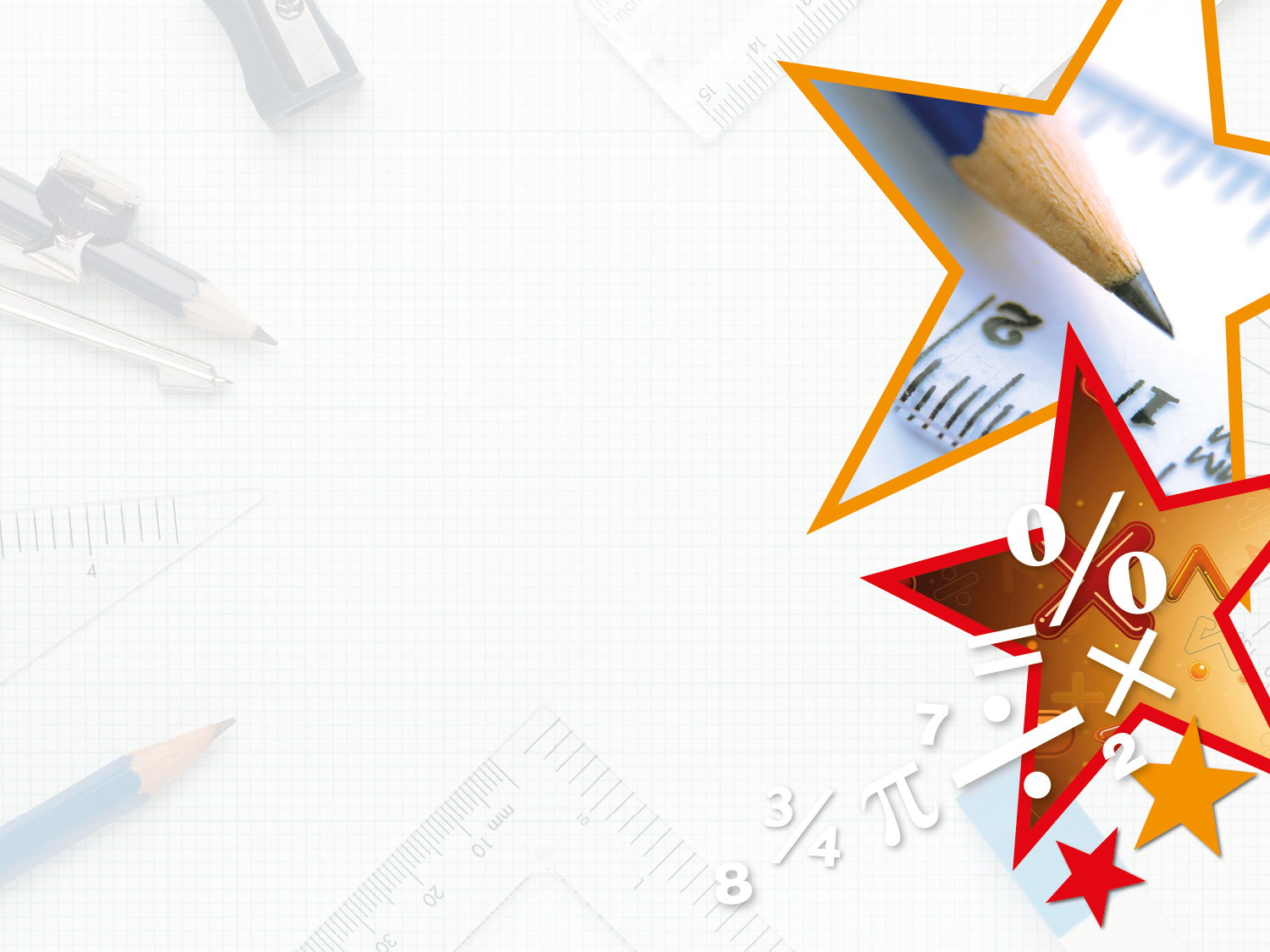 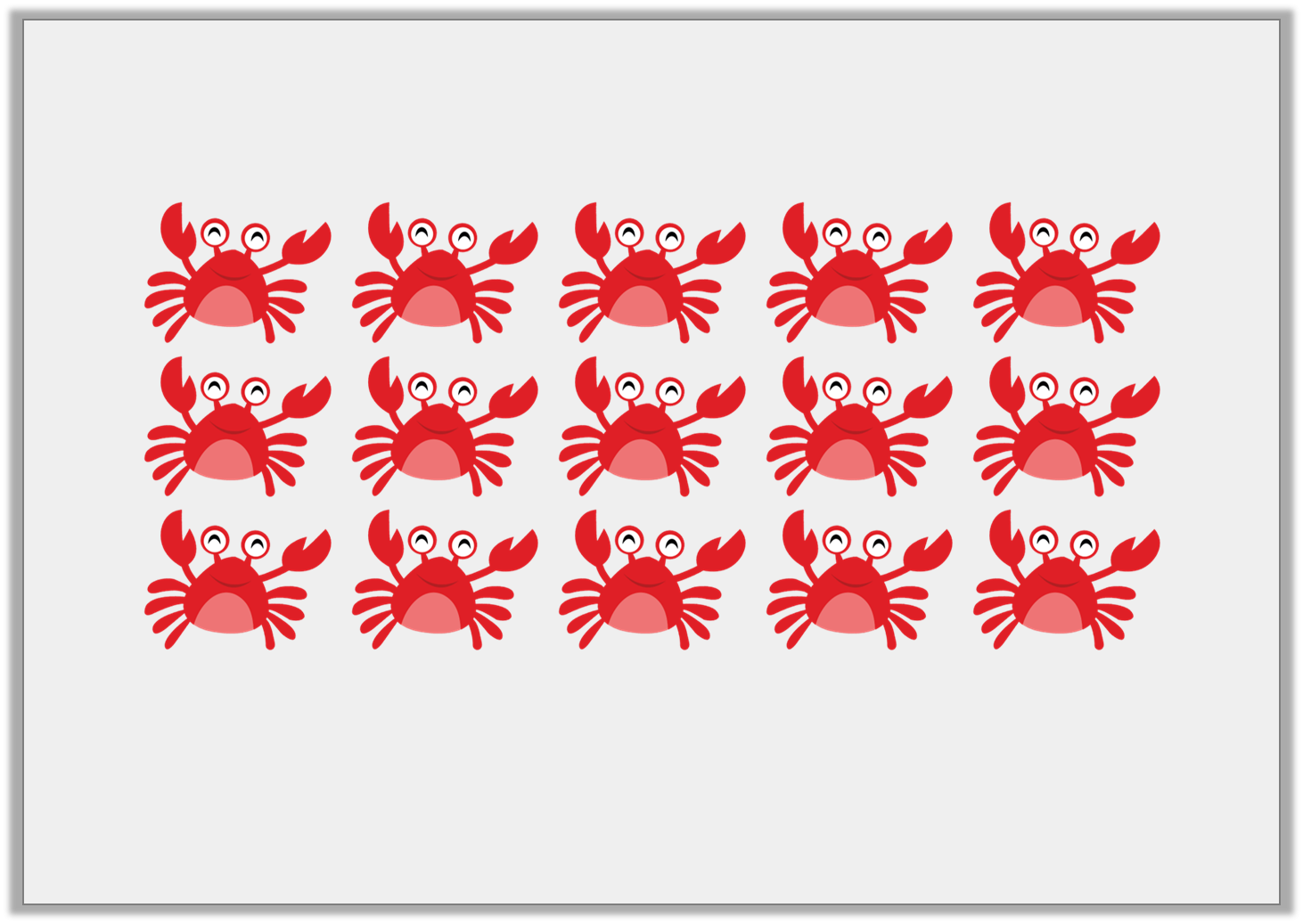 Varied Fluency 1

Count the crabs and write the number in words.
Y1
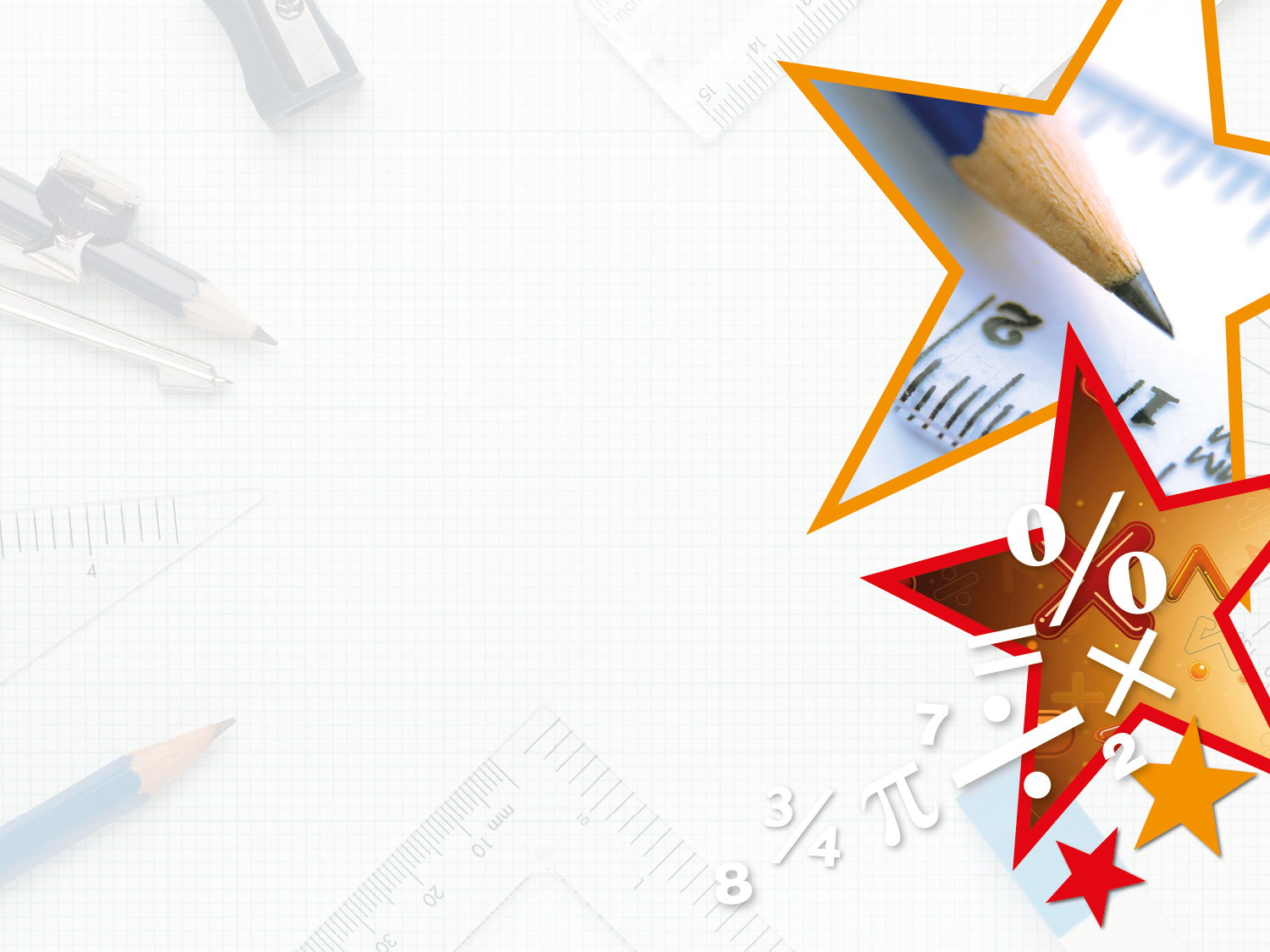 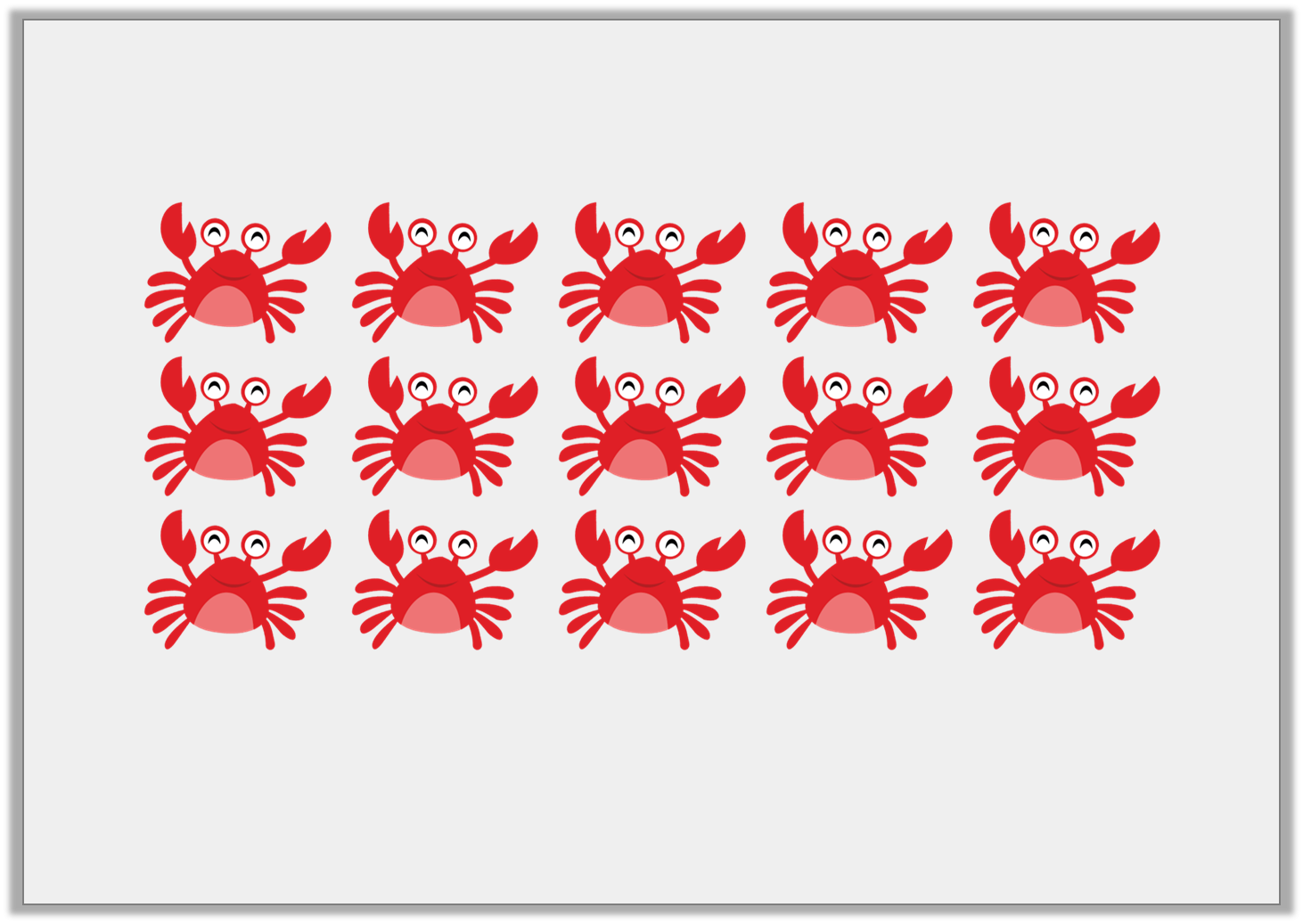 Varied Fluency 1

Count the crabs and write the number in words.













Fifteen
Y1
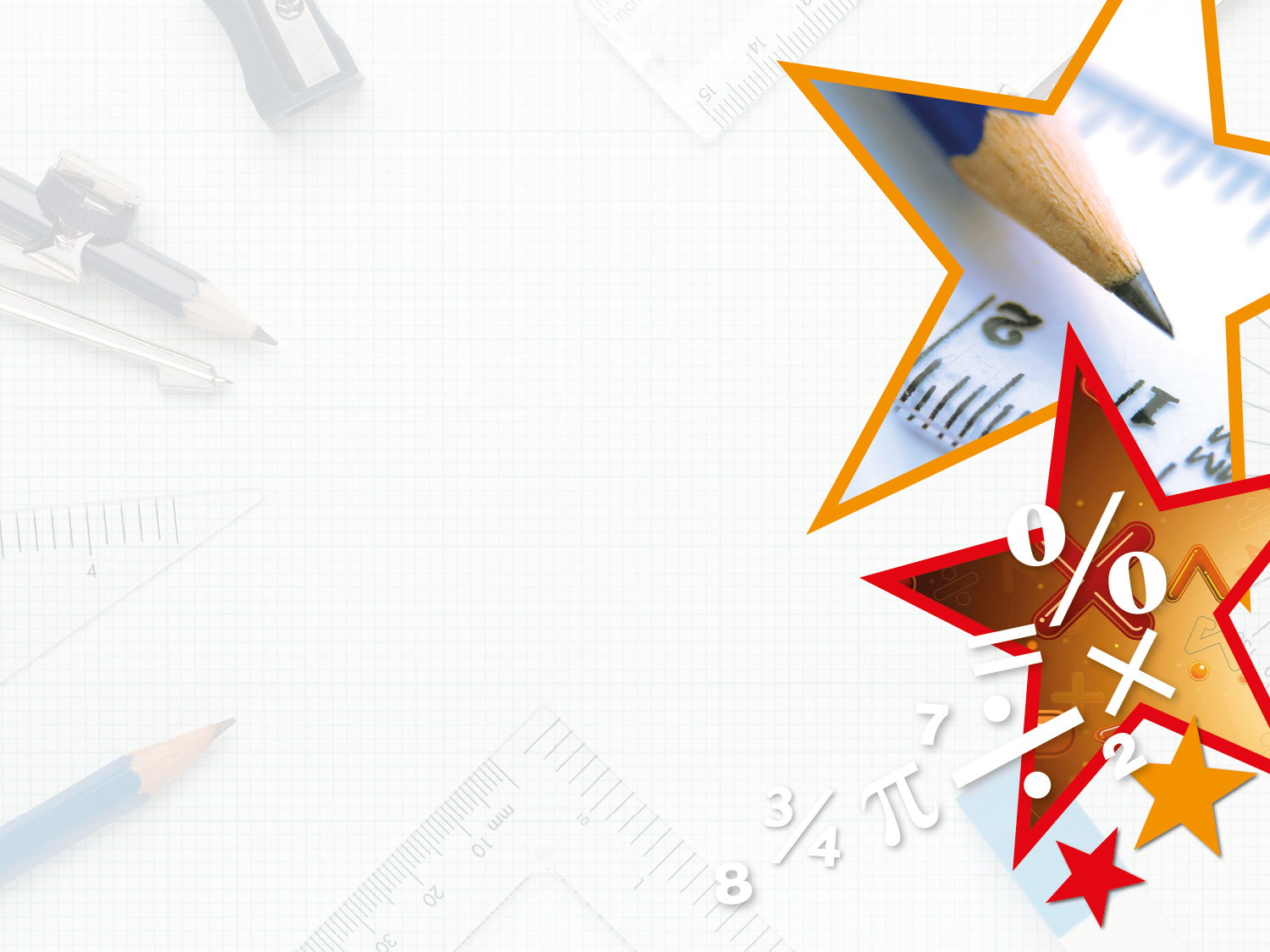 Varied Fluency 2

How many cubes are there? 
Write your answer as a number and a word.
Y1
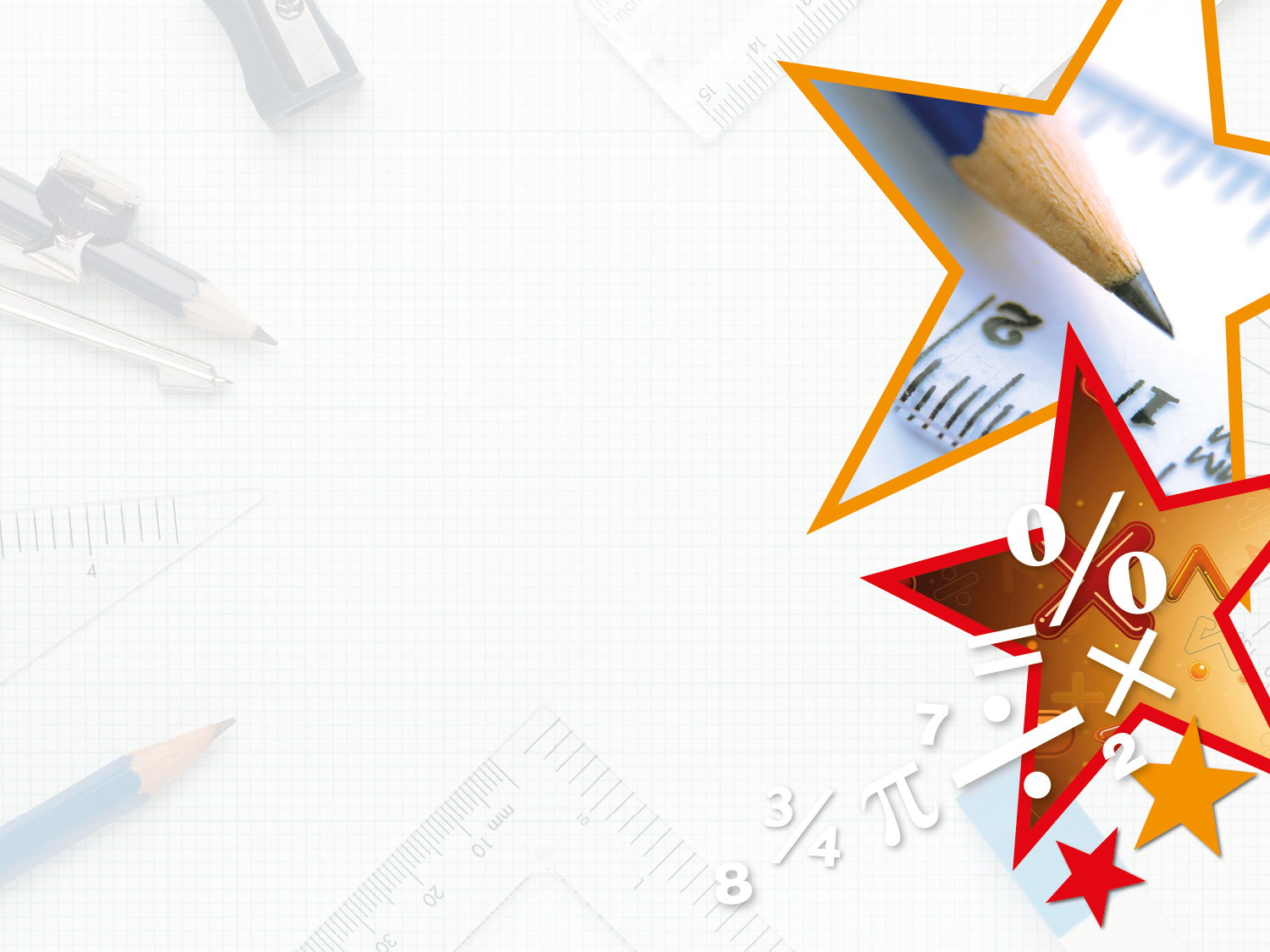 Varied Fluency 2

How many cubes are there? 
Write your answer as a number and a word.













12 - twelve
Y1